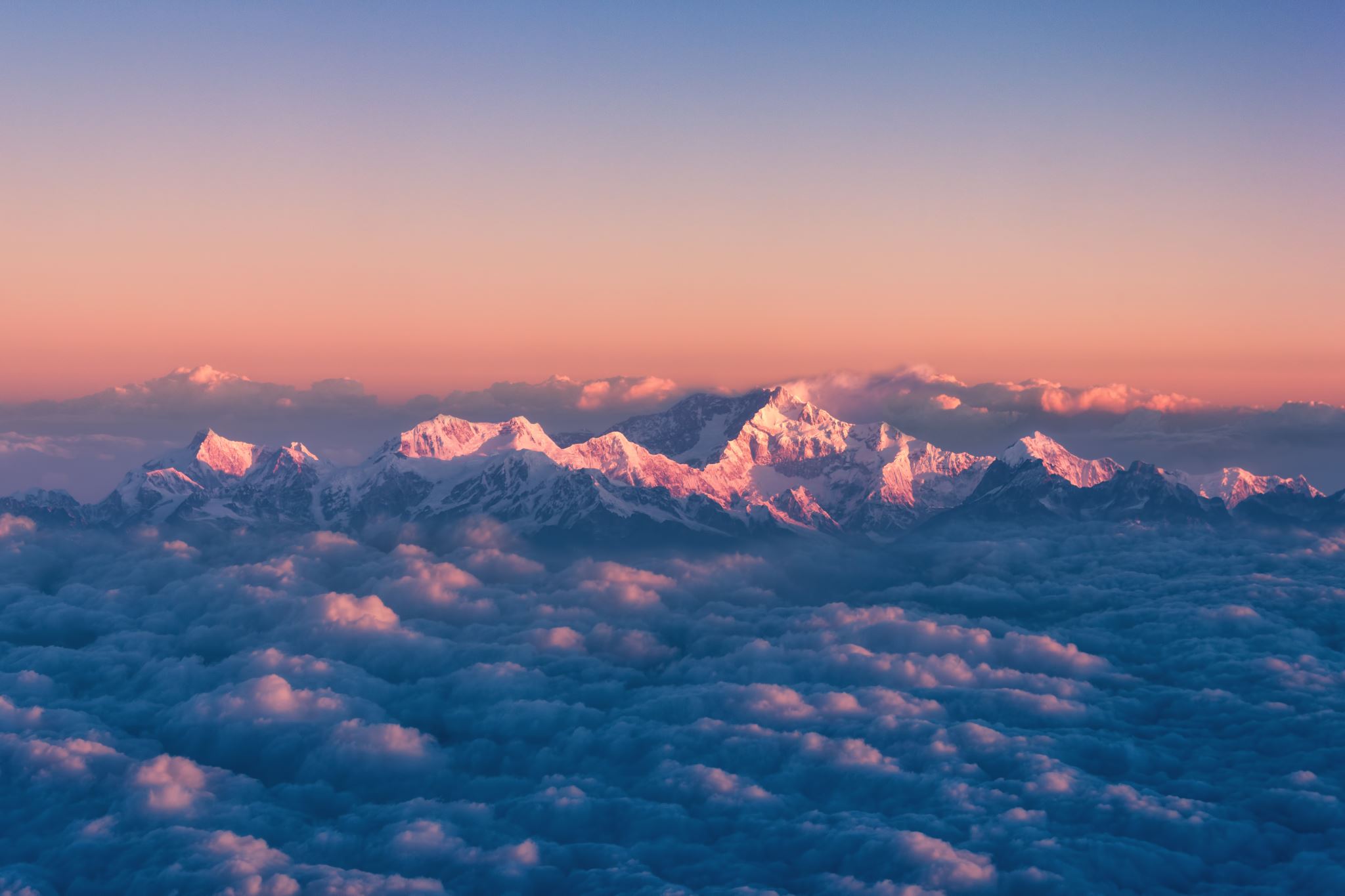 MOK- esitelmä
Vanhan ajan ruuat
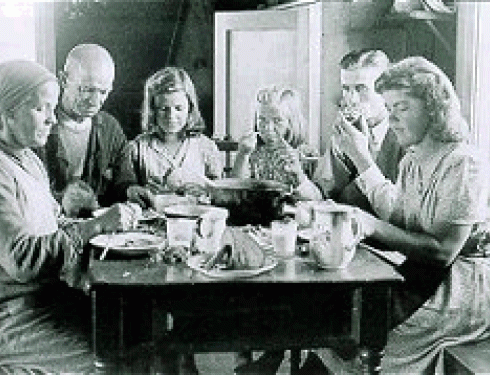 Hernekeitto
Lihakeitto
Kalakeitto
Erilaiset puurot ja vellit
Läskisoosi
2
5/31/2022
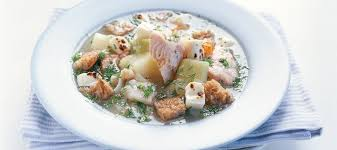 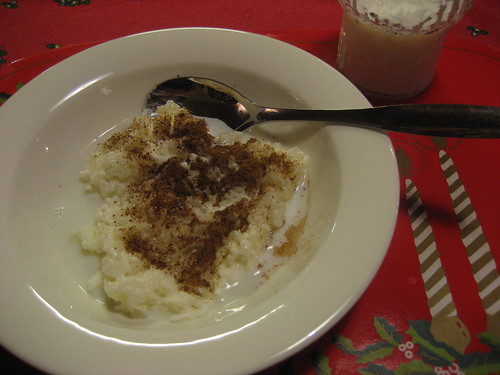 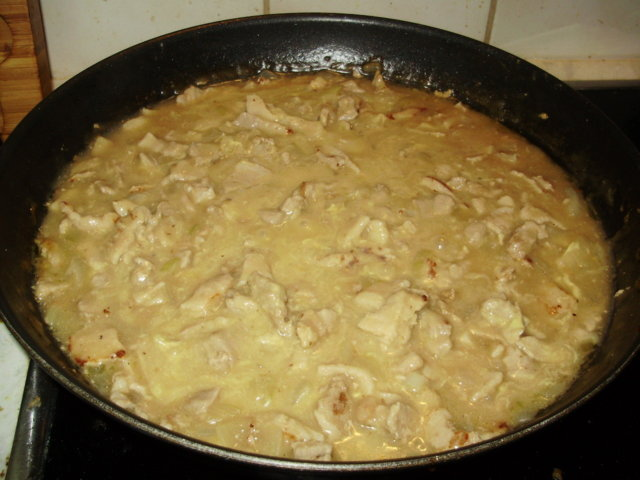 Vanhanajan ruokia
3
5/31/2022
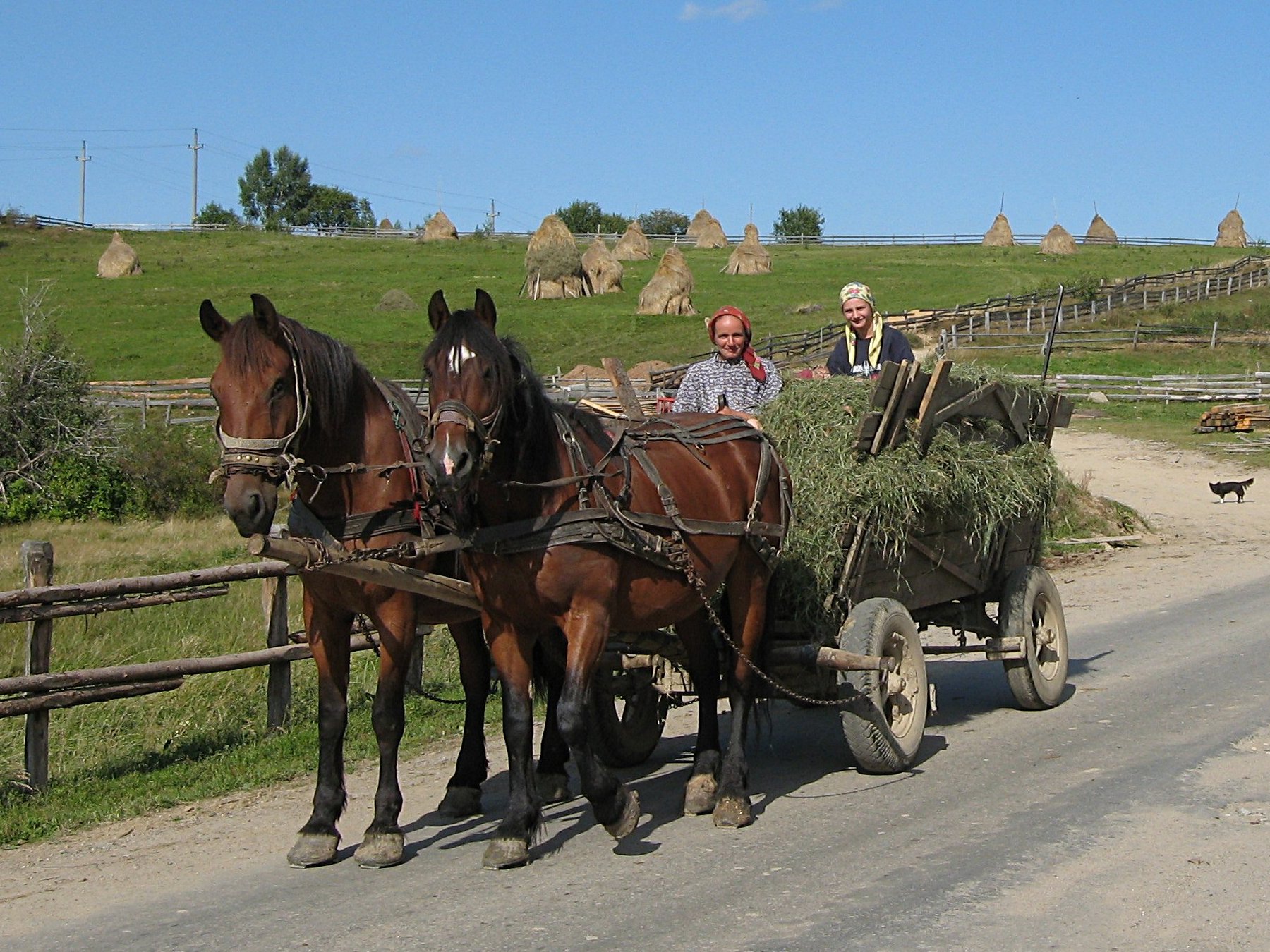 Entisajan kulkuneuvot
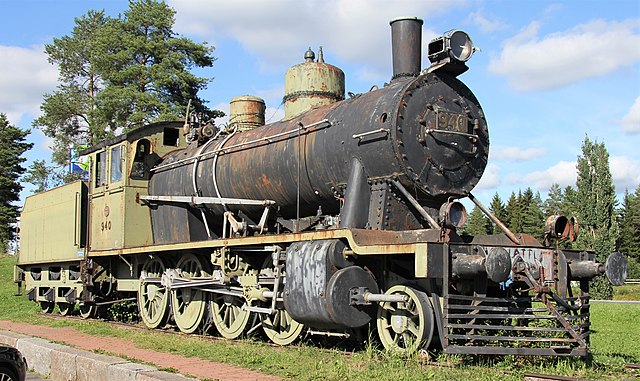 Entisajan kulkuvälineet olivat
 hevonen, hevoskärryt, sukset, soutuvene, laiva, juna ja auto v.1920
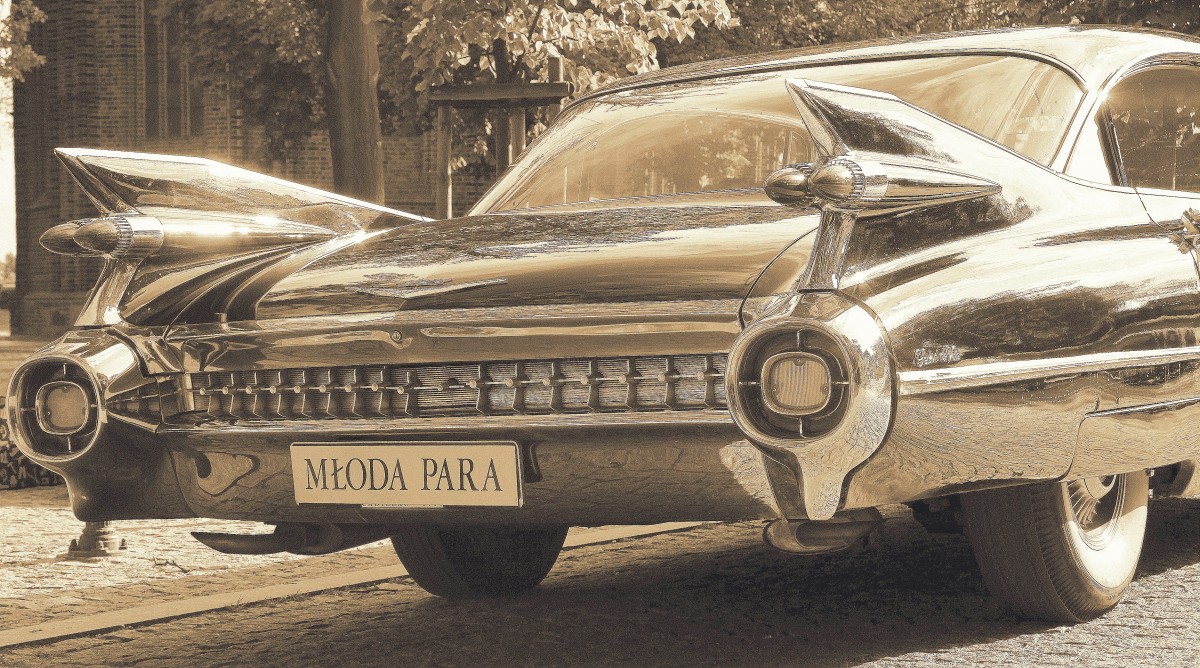 4
5/31/2022
Entisajan kulkuvälineet
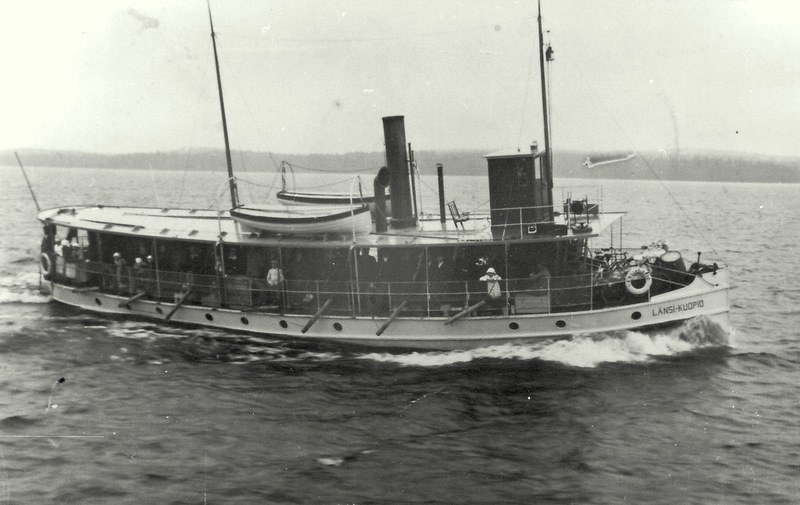 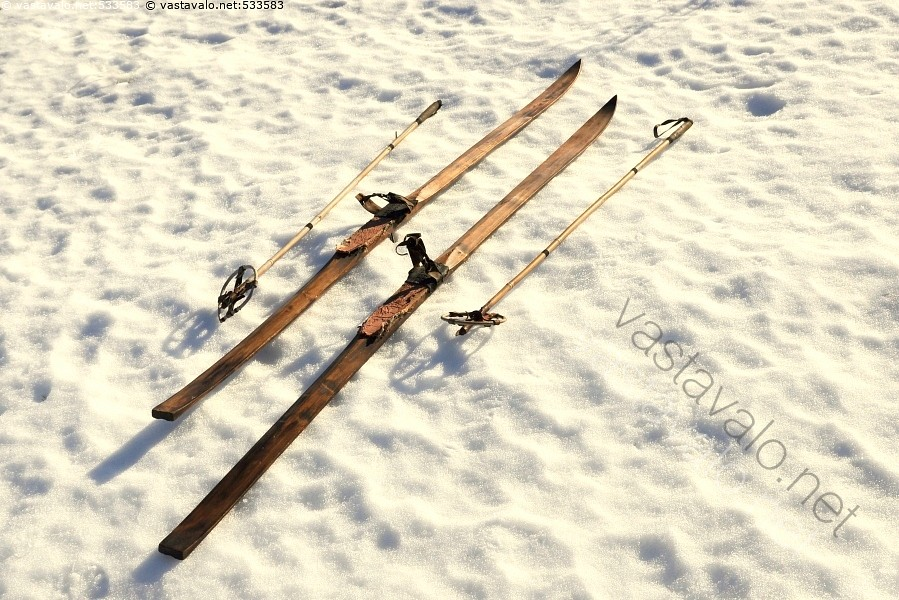 5
5/31/2022
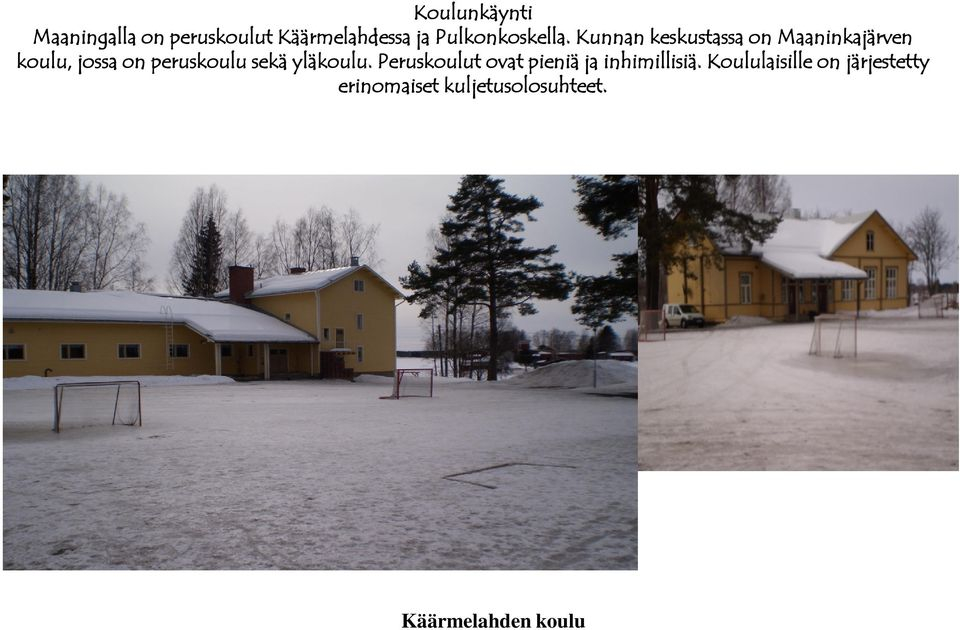 Käärmelahdessa koulu alkoi vuonna 1902. 
Vuonna 1921 suomessa tuli voimaan oppivelvollisuuslaki.
Kouluviikko kesti ma-la eli 6 päivää. 
Kuri oli kova.
Ilmainen kouluruoka alkoi v.1943.
Entisajan koulunkäynti
6
5/31/2022
Entisajan koulunkäynti
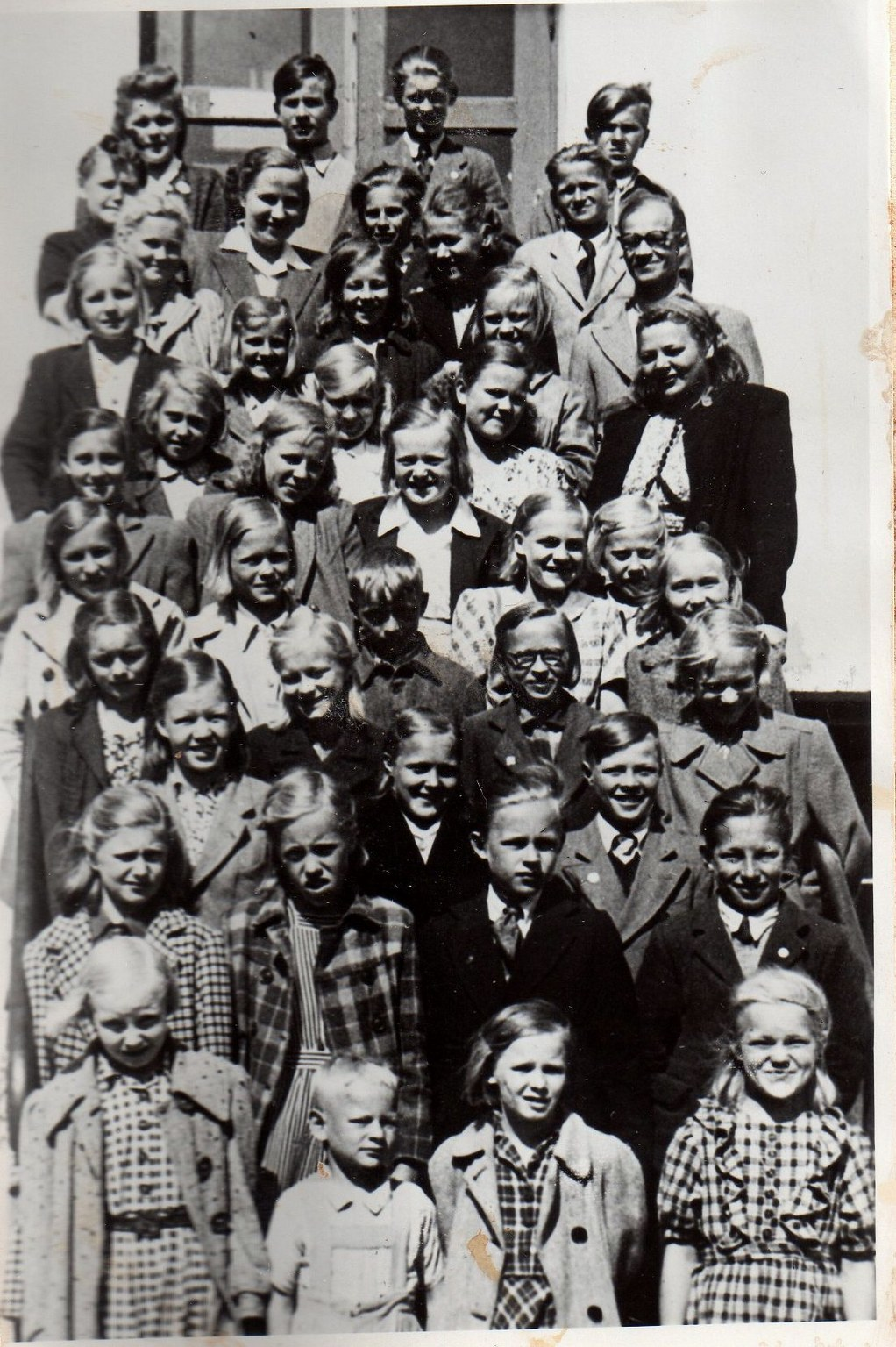 Kouluasu tytöillä on mekko ja essu ja pojilla sarkahousut,  takki ja lakki.
Kyllä oppiaineet olivat  eri nimisiä kuin nykyään.
7
5/31/2022
Entisajan ammatit
Suutari
Tukkimies
Hissityttö
Metsuri
Räätäli
Pesijä
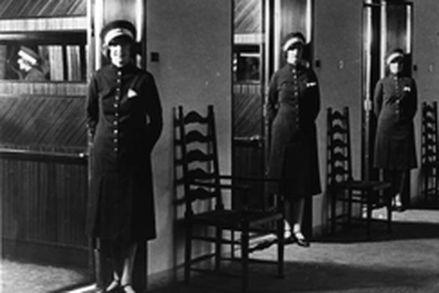 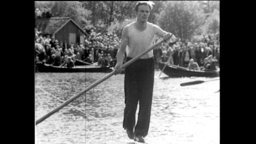 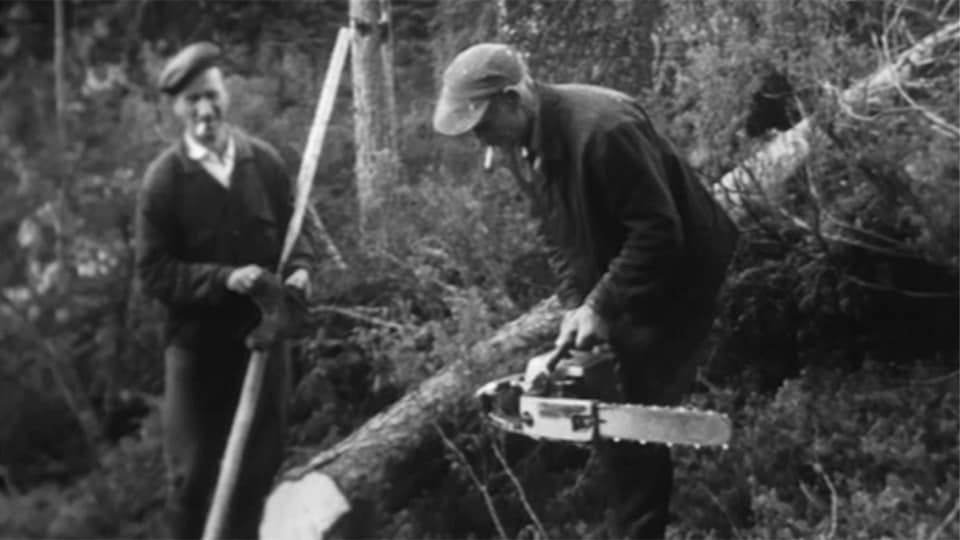 8
5/31/2022
Isovanhempien haastattelu
Koulussa syötiin tillilihaa ja silakka pihvejä
Kouluun mentiin bussilla tai taksilla
Koulussa käytettiin tavallisia vaatteita
Ainakin tytöt käyttivät mekkoja
Talven kulku väline kouluun oli yleensä sukset
Koulu ruoka oli yleensä omat eväät tai jotain keittoa tai velliä. Näkkileipä on ollut myös siihen aikaan kouluruokana. Marjapuuroakin on ollut tarjolla.
9
5/31/2022
Isovanhempien haastattelu
10
5/31/2022
Isovanhempien haastattelu
11
5/31/2022
Käärmelahden historia
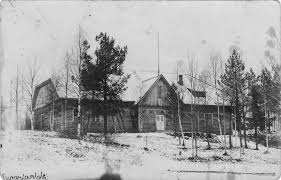 Käärmelahti oli lentopallo kylä.
Kotimökissä oli kaksi tupaa ja porstua välissä.
Toisessa tuvassa pidettiin ruoka ja toisessa asuttiin.
12
5/31/2022
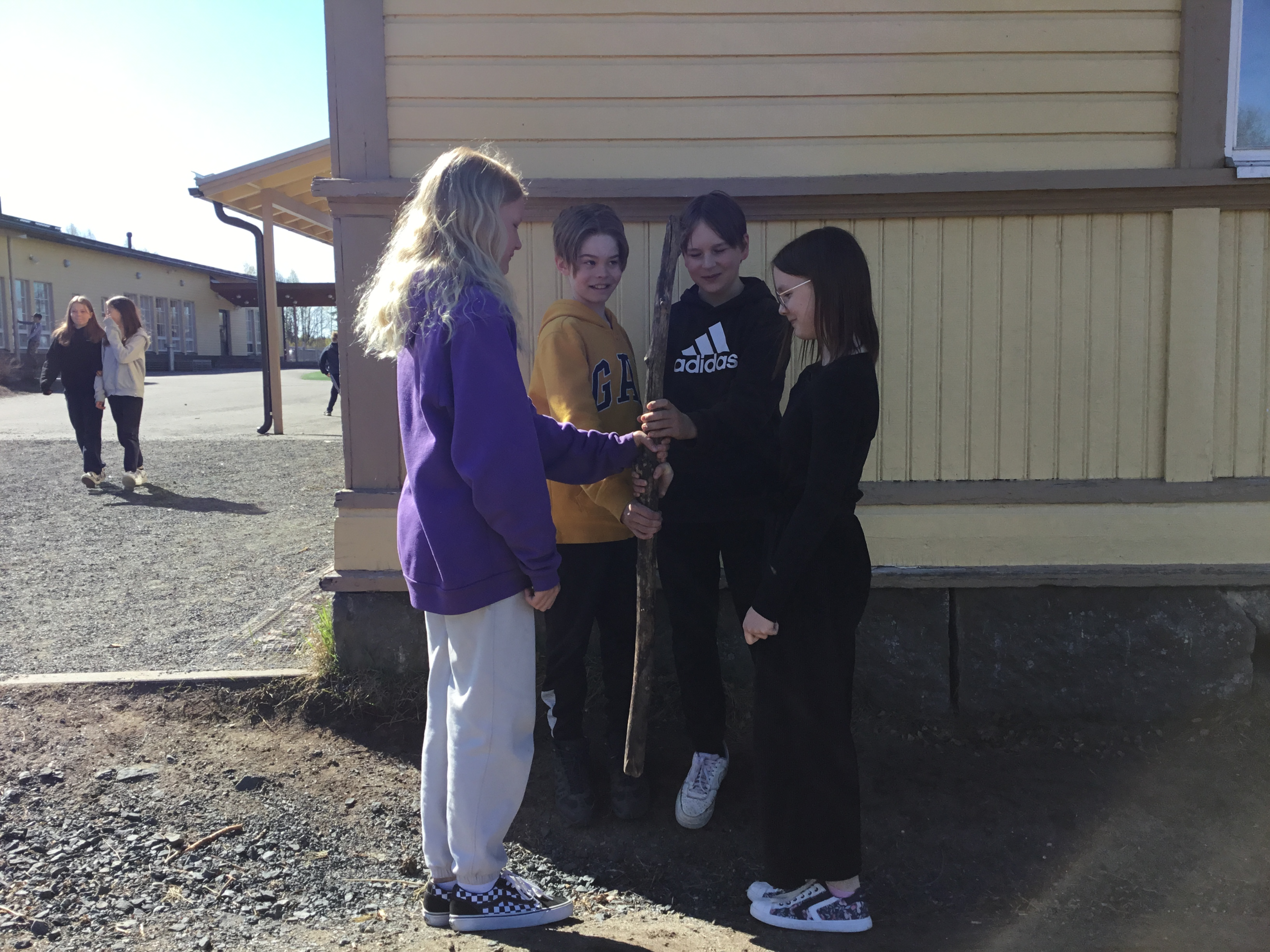 Ennen ja nykyään kuva
13
5/31/2022
Käärmelahden koulun historia
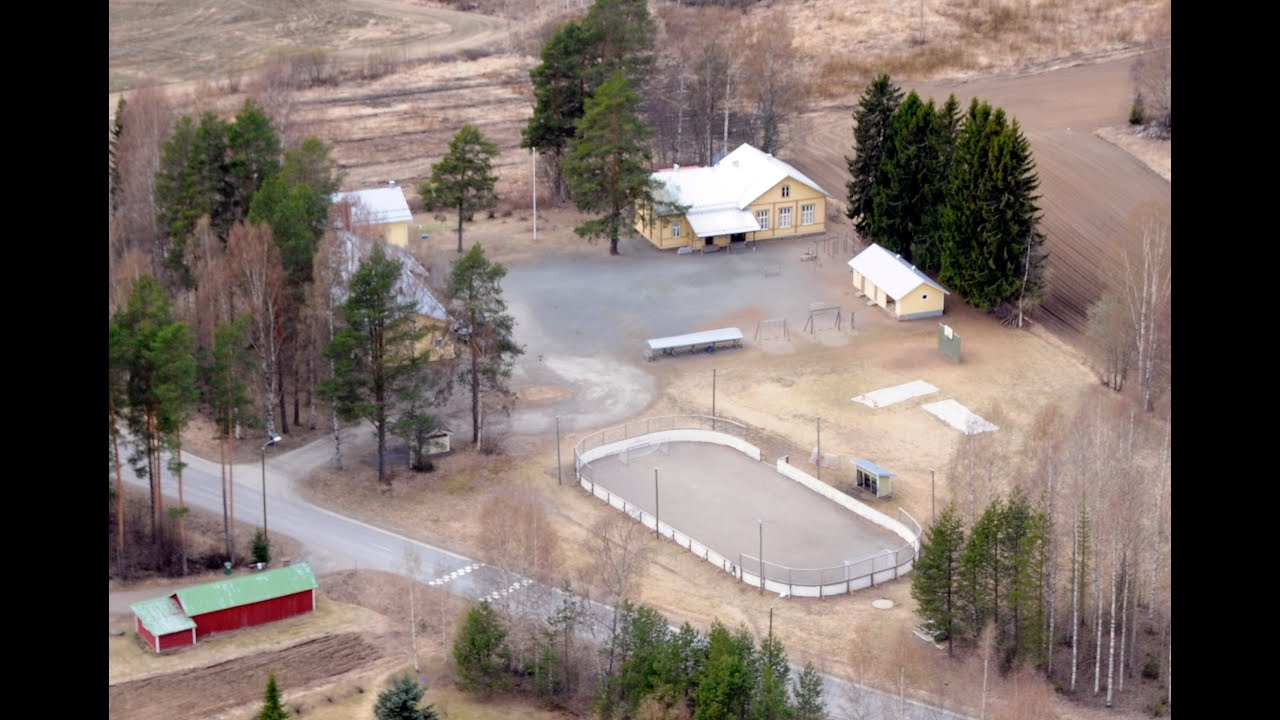 Käärmelahden koulussa oli sodan jälkeen 32 oppilasta.
Päätös koulun rakentamisesta tehtiin Käärmelahteen 29.12.1901.
Toinen koulurakennus saatiin käyttöön vuonna 1957.
14
5/31/2022
Korkeakoski
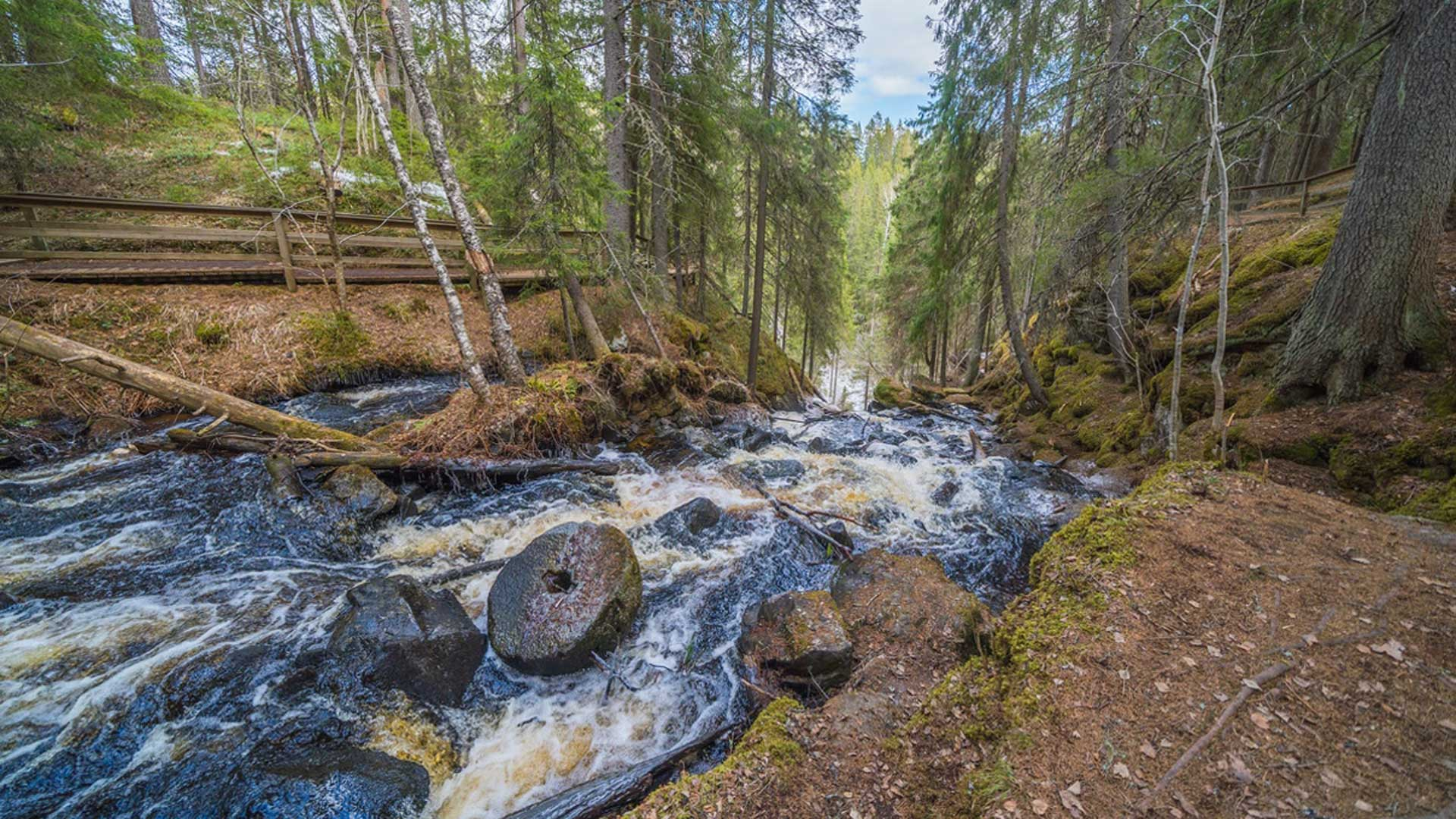 Korkeakoski on Suomen korkein virtaava koski.
Korkeakosken rappuset ovat yhtä pitkät kuin kävelisi 10 kerrostalon kerrosta.
Korkeakoski on noin 36 metriä korkea.
15
5/31/2022
16
Tekijät: Jenny, Niko, Kasper, Jalo, Aku, Johanna, Vilma, Aada J.
5/31/2022